Платформа DigitalHistory.ruДокументирование информационных ресурсов цифрового ИКН
К.и.н., доцент кафедры новейшей истории России
Поврозник Надежда Георгиевна
DigitalHistory.ru – вход в систему
Ввести логин (адрес эл. почты) и пароль
Проверить наличие ресурса в системе. Вводим только отсутствующие
Добавление новой системы
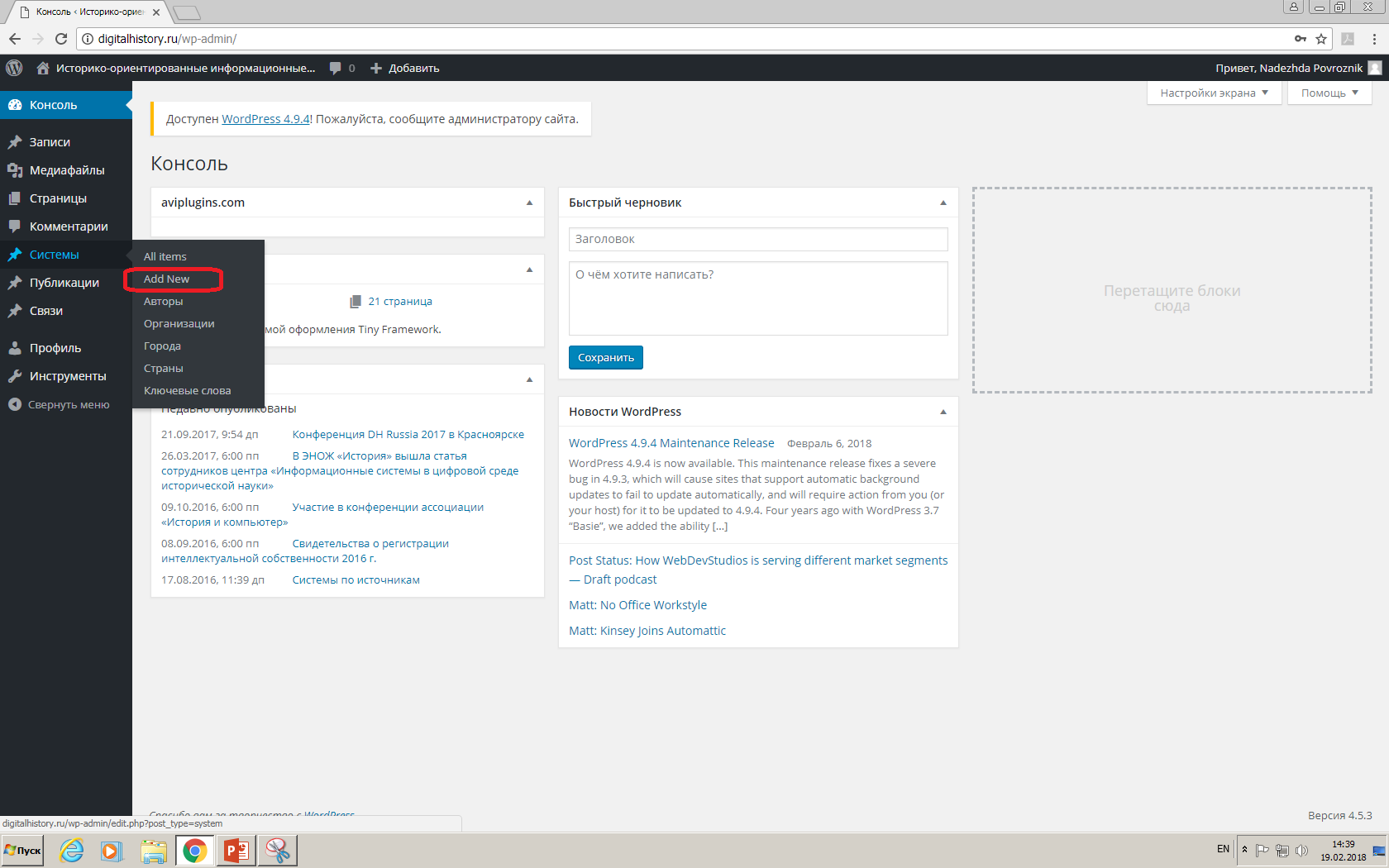 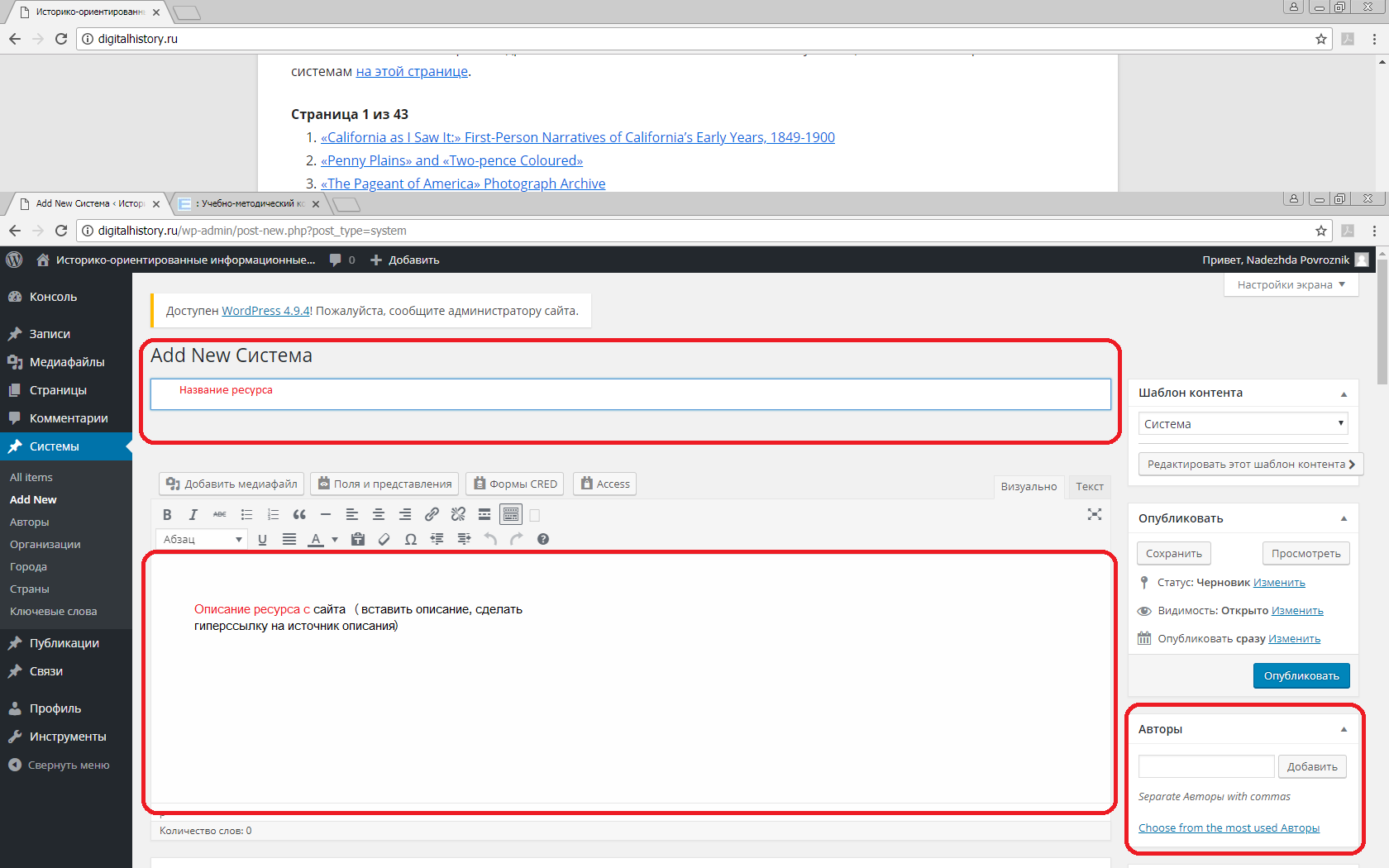 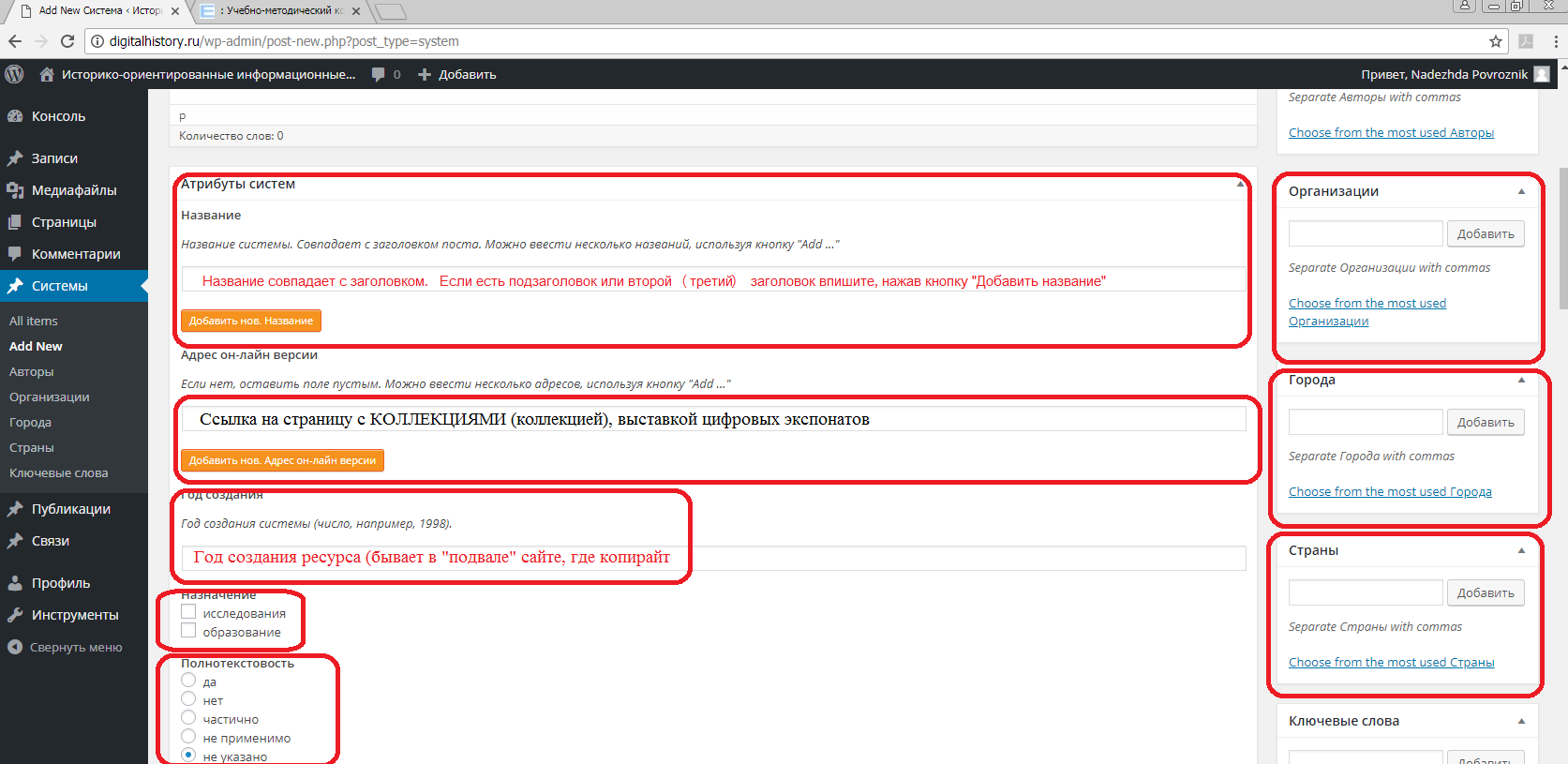 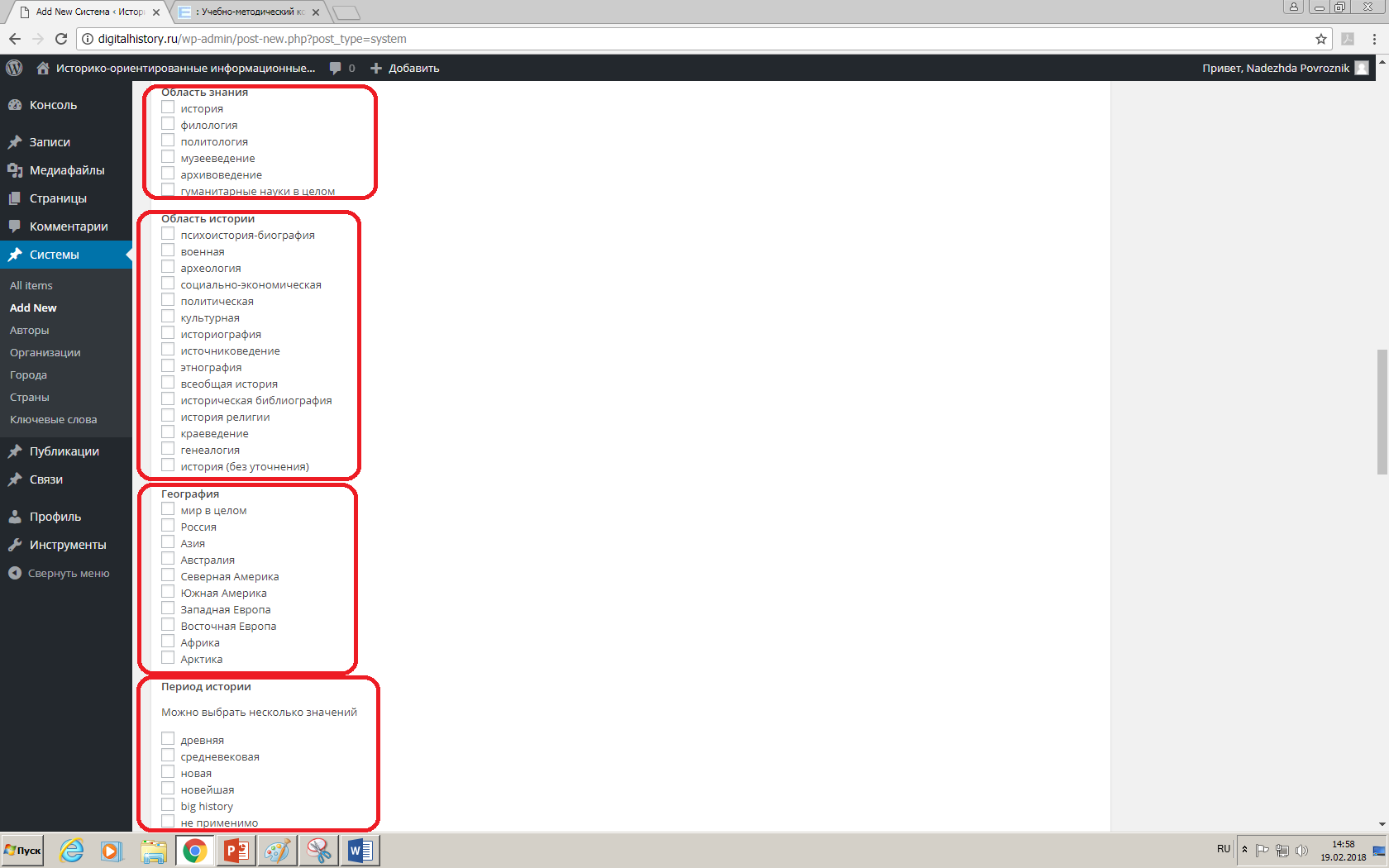 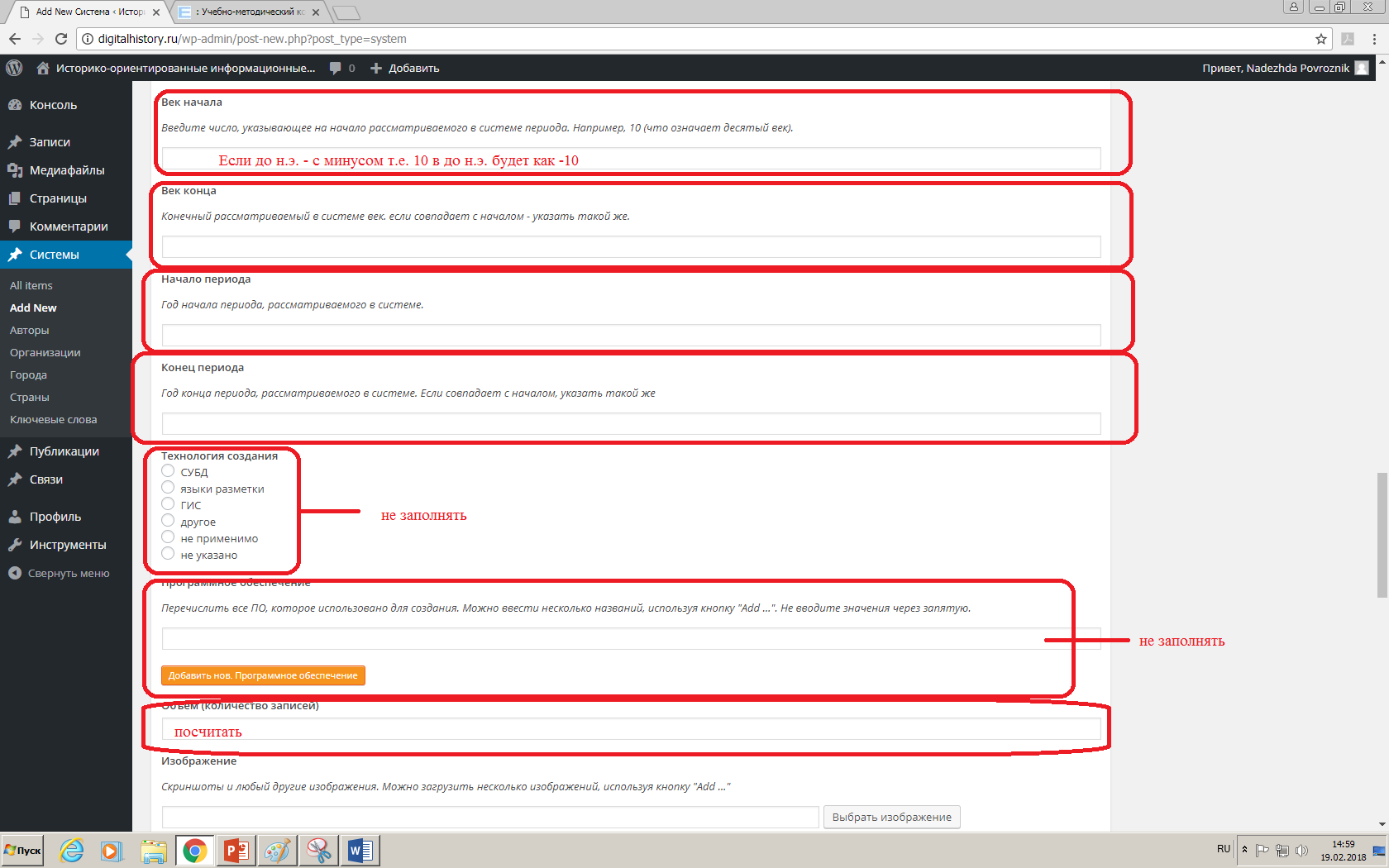 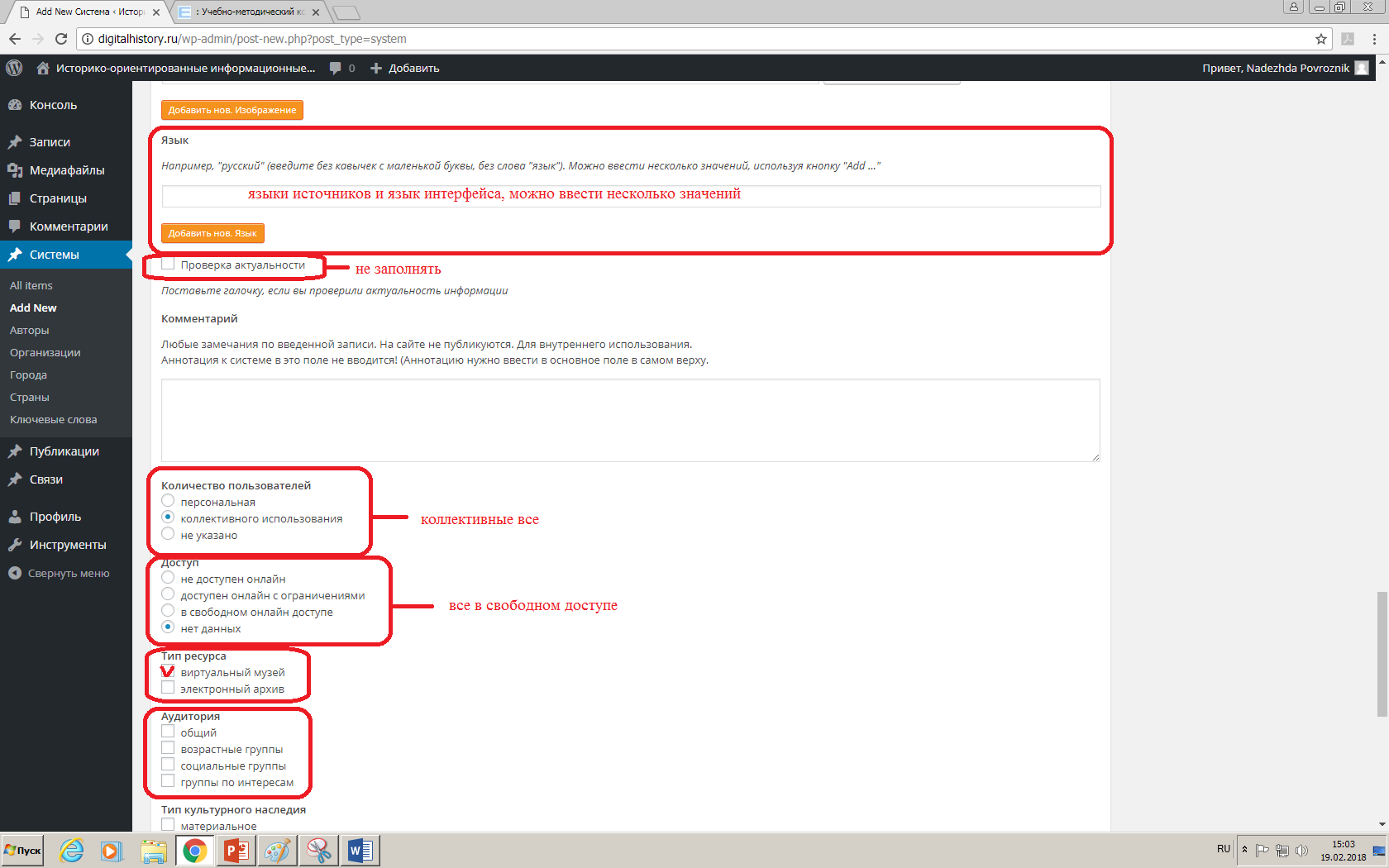 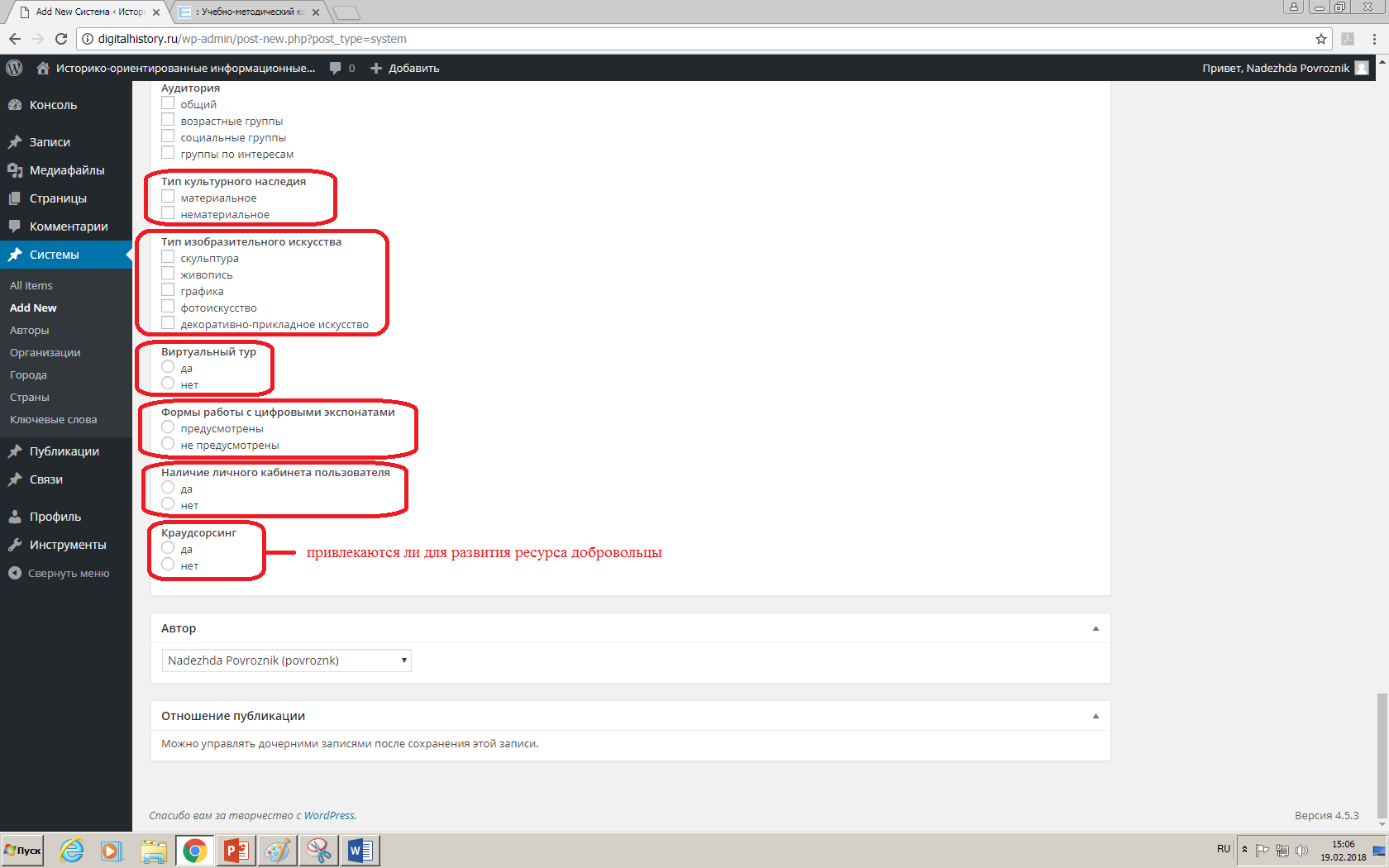 Сохраните ресурс и продолжайте добавлять новые ресурсы